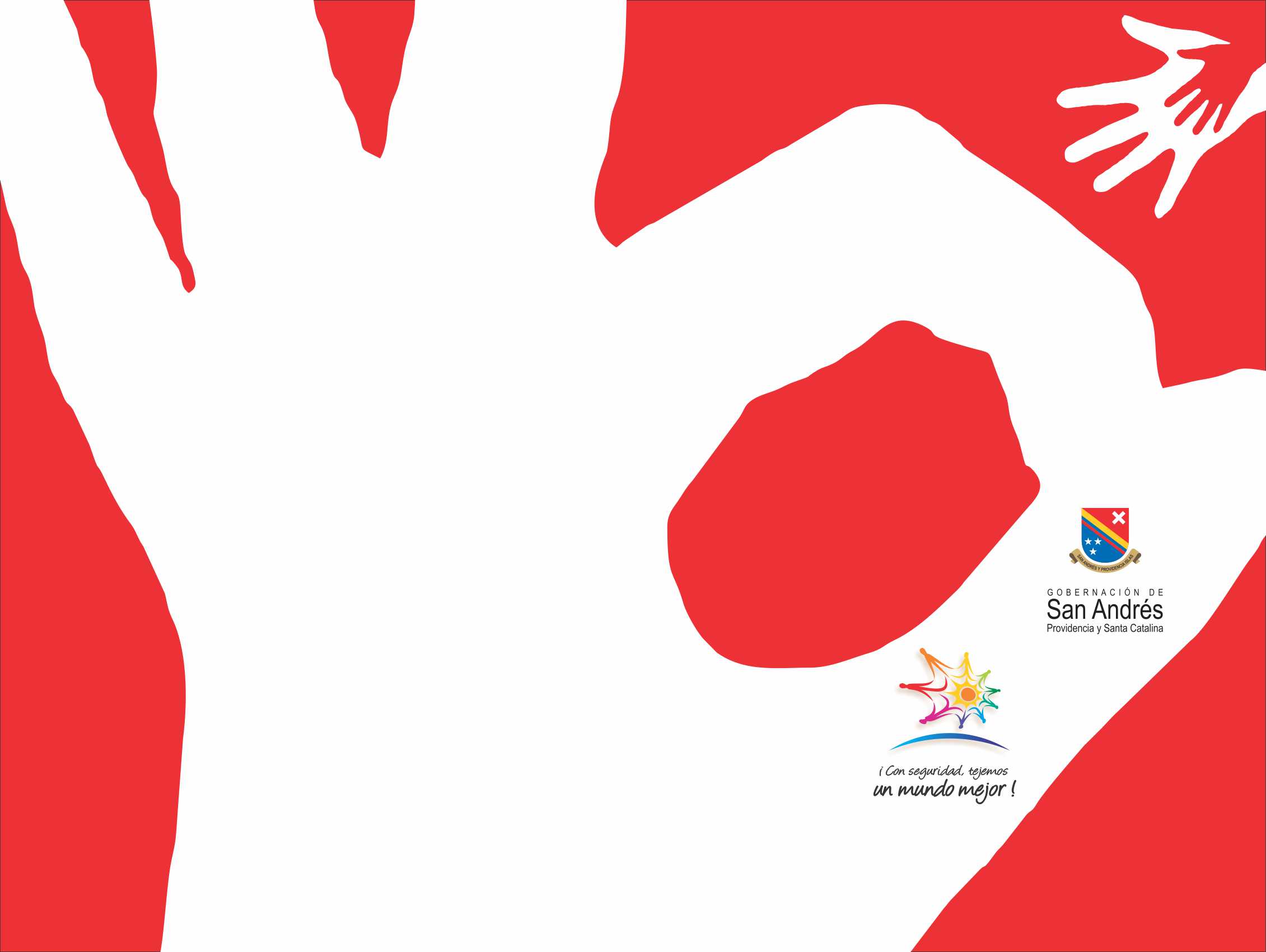 En el 2014
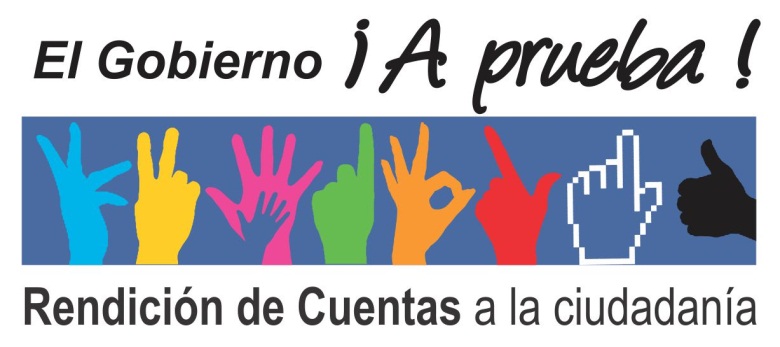 INFORMESecretaría deGOBIERNO
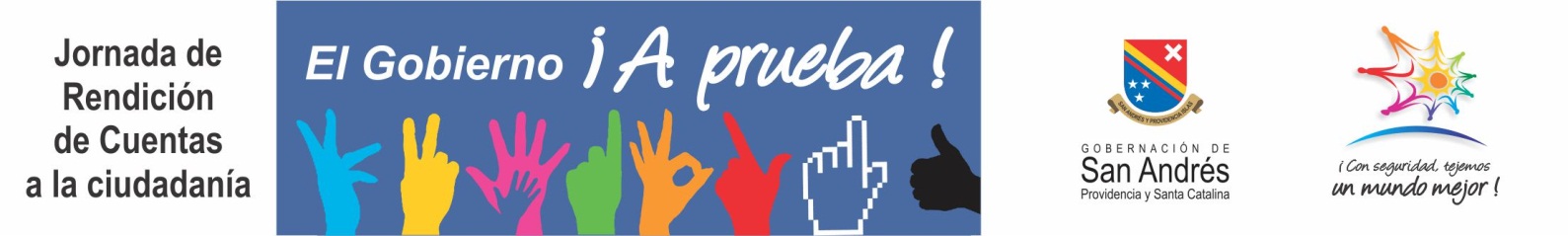 GOBIERNO
2014
SECRETARÍA DE GOBIERNO 2013 - 2014
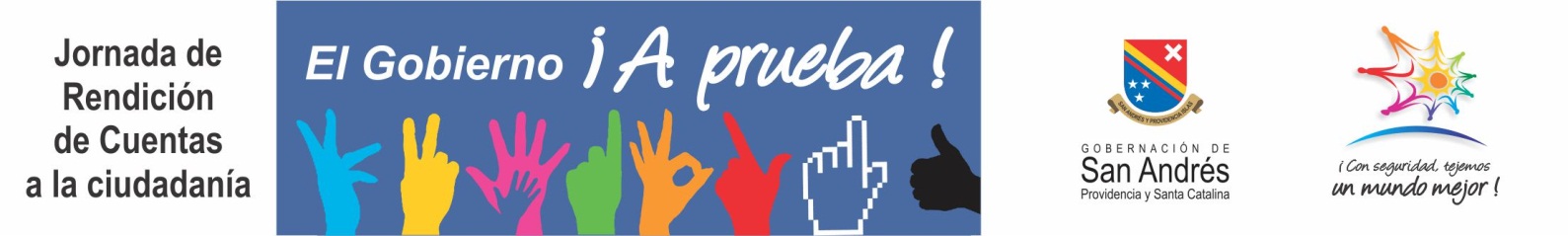 GOBIERNO
2014
MIS DERECHOS TAMBIEN SON TUS DERECHOS
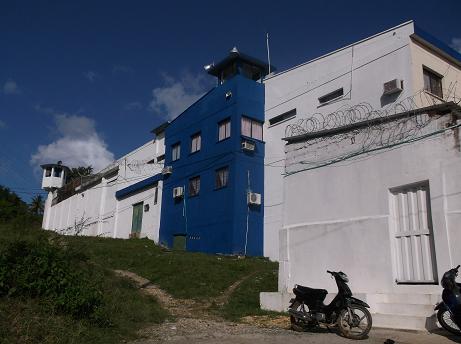 Se  Reactivado la Comisión de Inspección y seguimiento al régimen penitenciario y carcelario



Se implementó EL programas en las áreas de atención Psicosocial,  Capacitación y Ocupación Laboral,
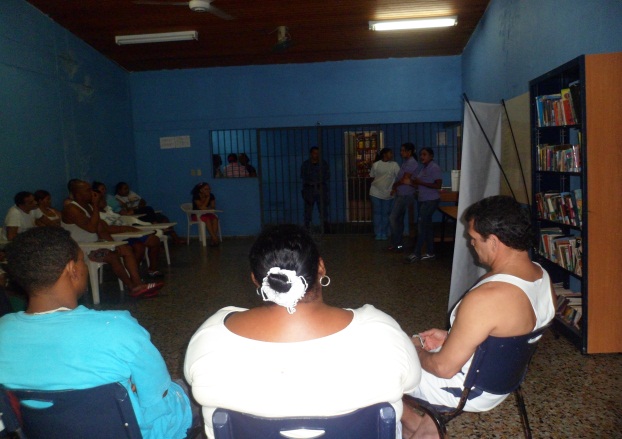 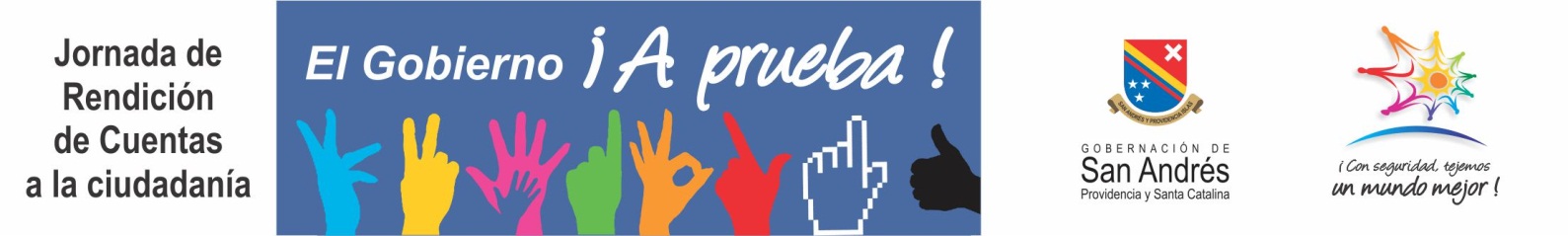 GOBIERNO
2014
SAN ANDRÉS, TERRITORIO DE PAZ Y CONVIVENCIA
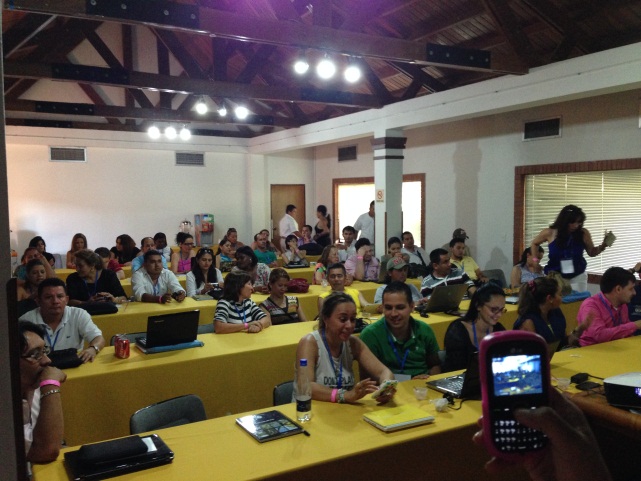 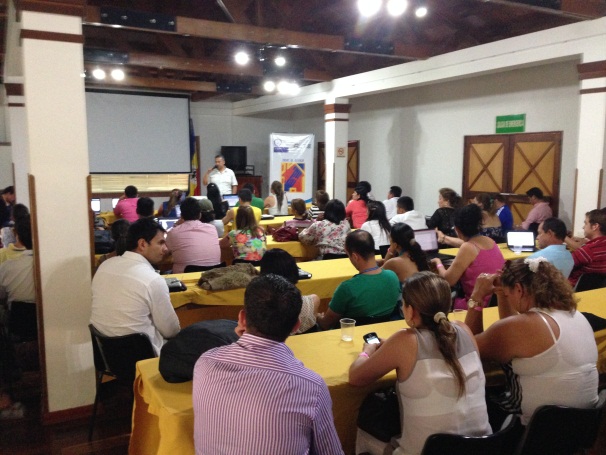 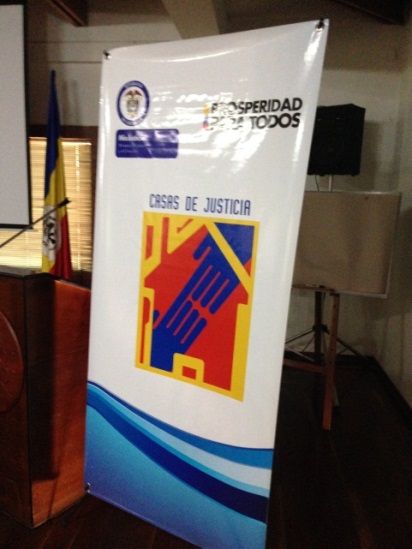 capacitación del talento humano en Girardot diciembre 3 – 6 del  2013.  con el fin de mejorar la  atención en la recepción de la información y direccionamiento de  los usuarios de casa de justicia.
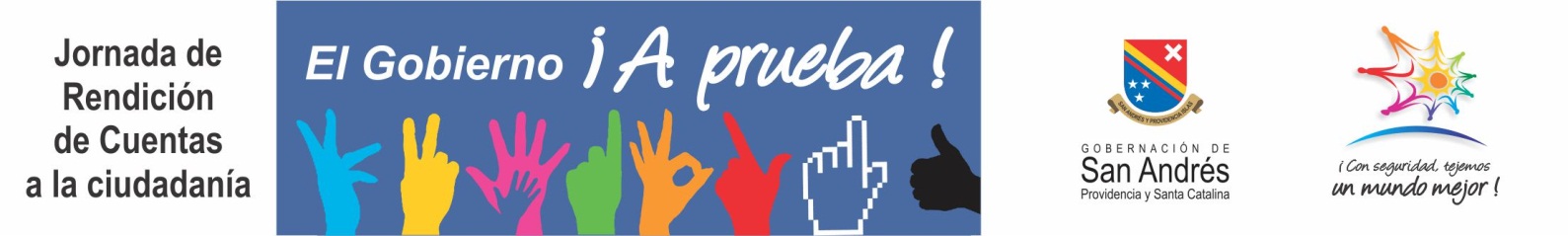 GOBIERNO
2014
SAN ANDRÉS, TERRITORIO DE PAZ Y CONVIVENCIA
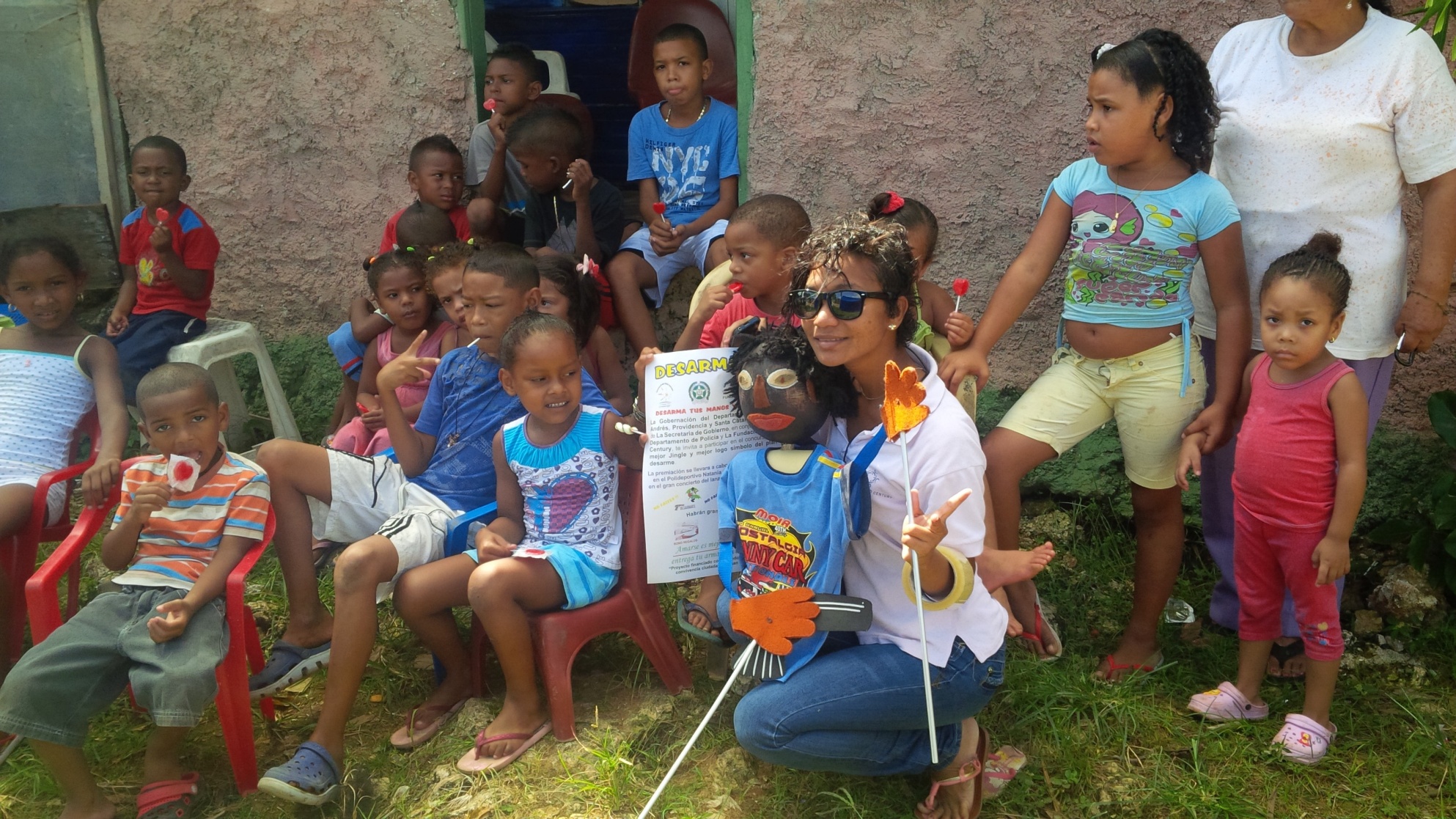 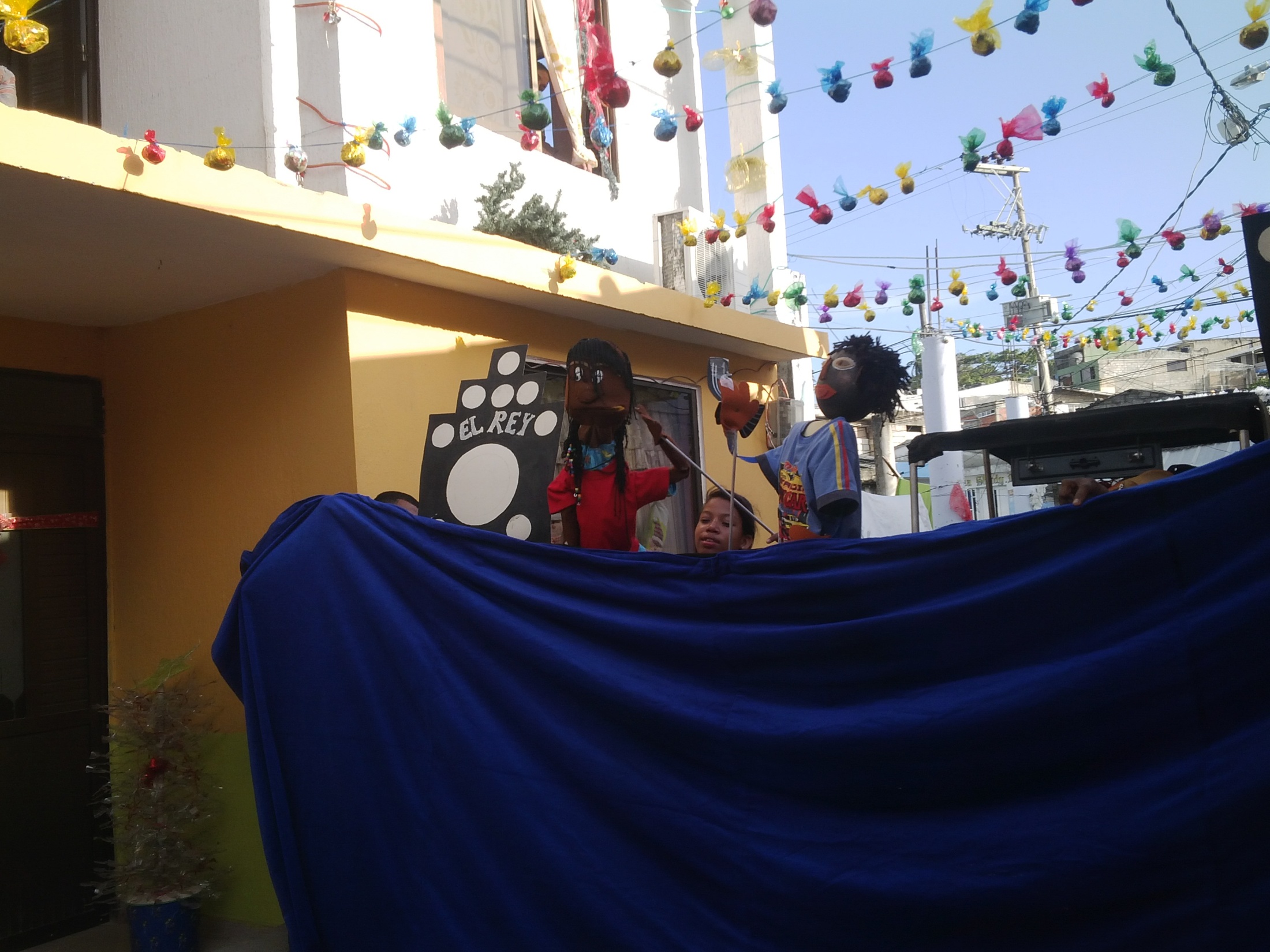 del  26 al 30 de diciembre del 2013 Se Desarrolló el Plan desarme en los sectores de tablita, natania, altos de natania, barrack, cocal , santana,  el Cliff.
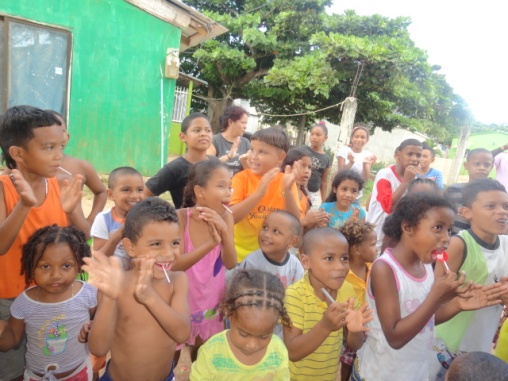 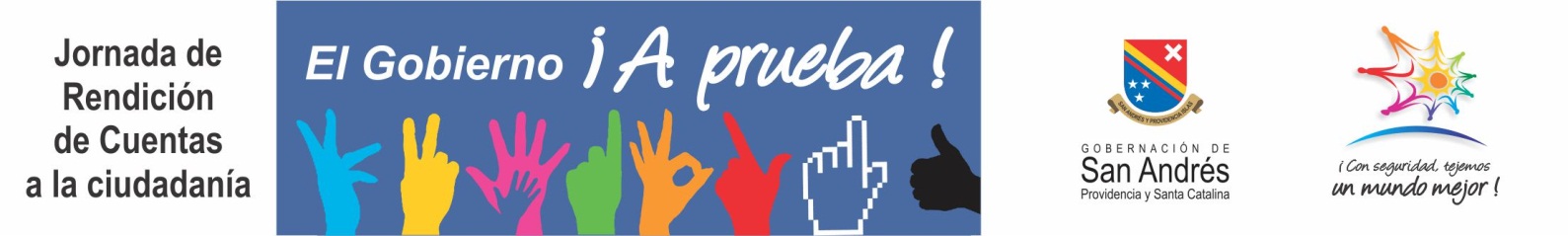 GOBIERNO
2014
EL DEBER DE ESCUCHAR Y EL DERECHO DE PARTICIPAR
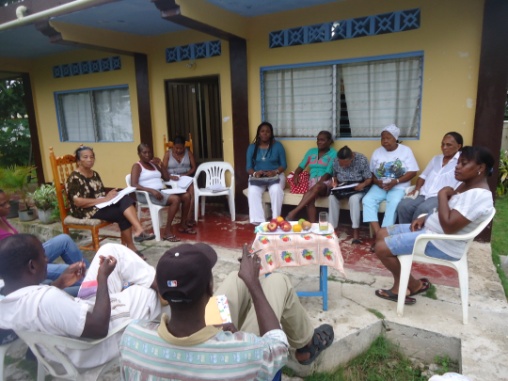 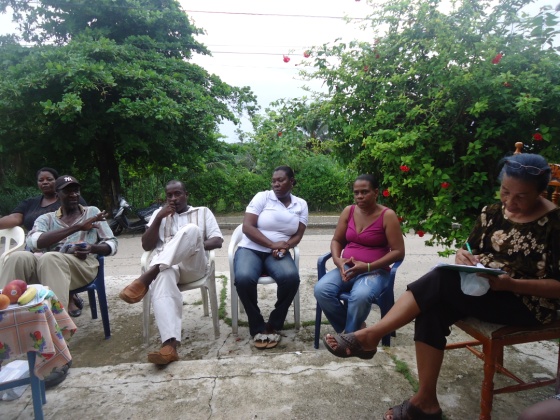 Pensar  es un acto de responsabilidad pública y ciudadana frente a un país que poco piensa, poco escruta y poco critica
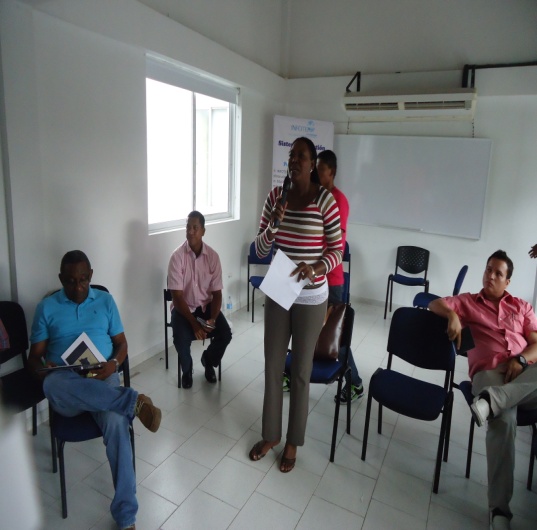 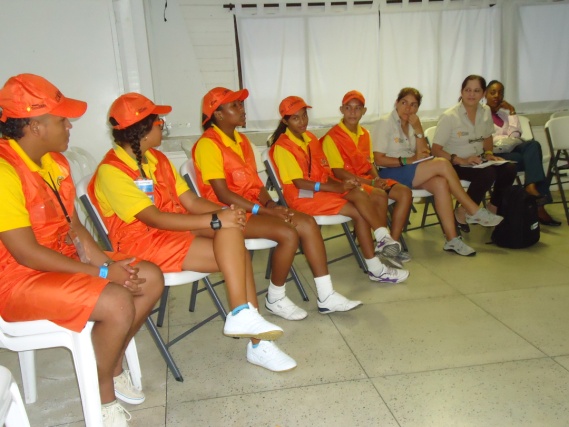 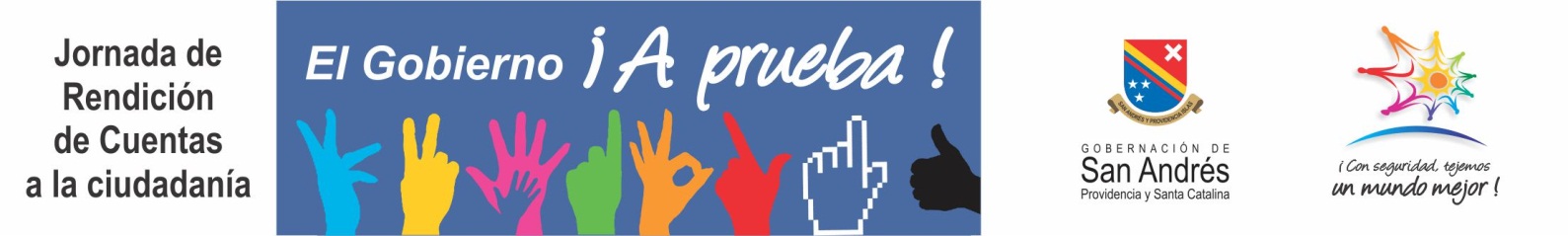 GOBIERNO
2014
EL DEBER DE ESCUCHAR Y EL DERECHO DE PARTICIPAR
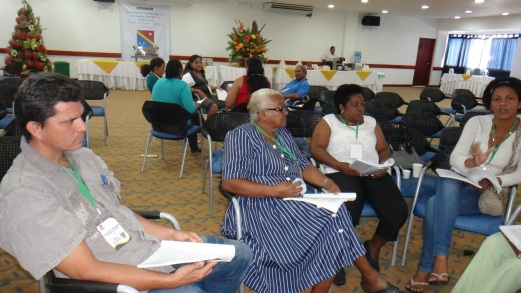 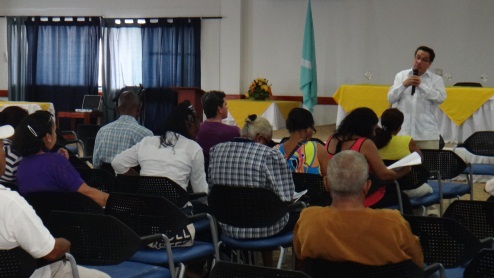 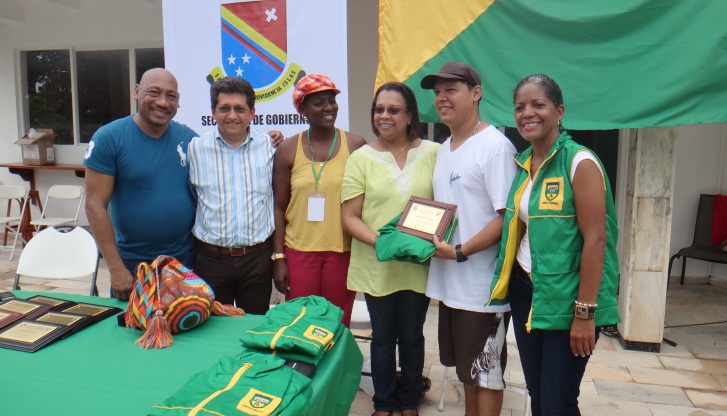 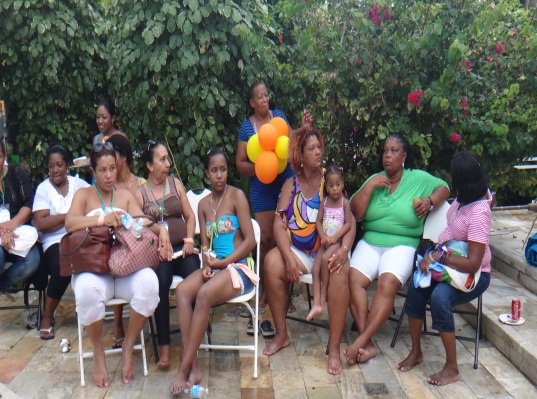 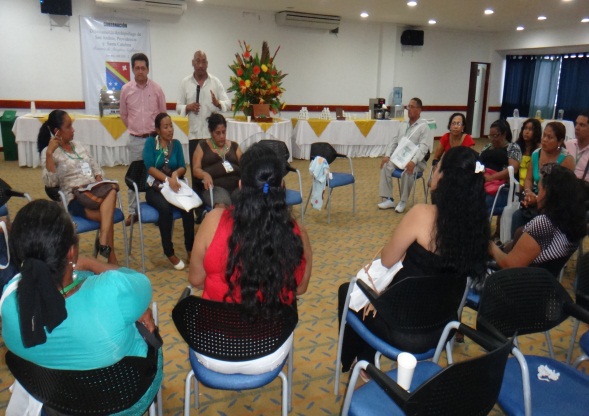 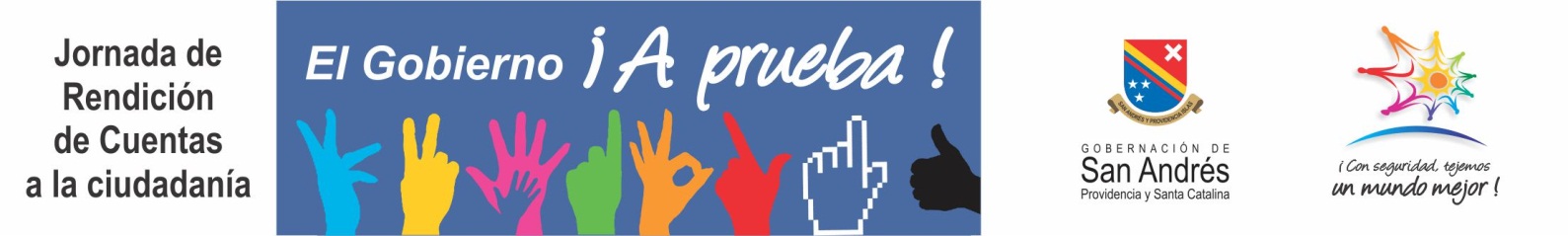 GOBIERNO
2014
EL DEBER DE ESCUCHAR Y EL DERECHO DE PARTICIPAR
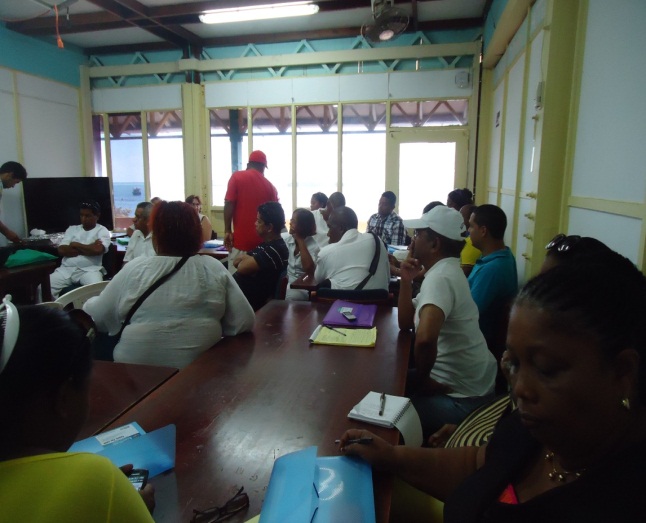 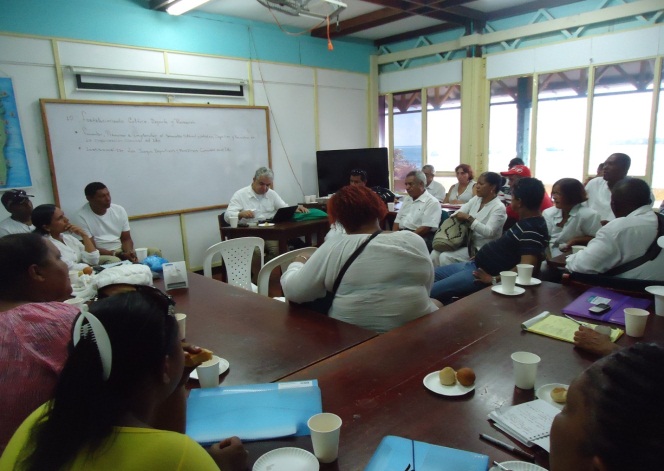 TALLER PARA LA CONSTRUCCIÓN Y FORMULACIÓN DE LA POLÍTICA PÚBLICA PARA LOS ORGANISMOS DE ACCIÓN COMUNAL Y DE VIVIENDA COMUNITARIA EN EL DEPARTAMENTO DE SAN ANDRÉS, PROVIDENCIA Y SANTA CATALINA octubre 16 -19 DEL 2013
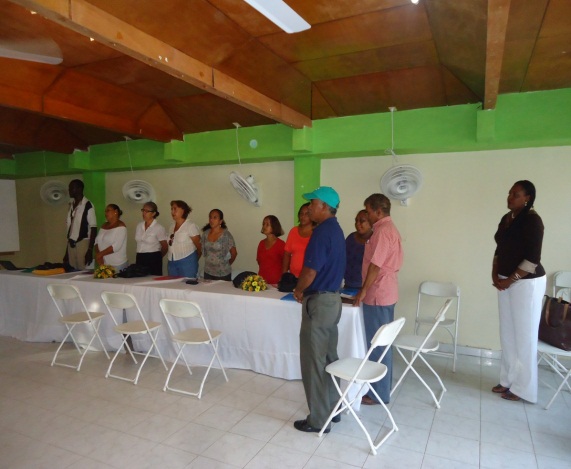 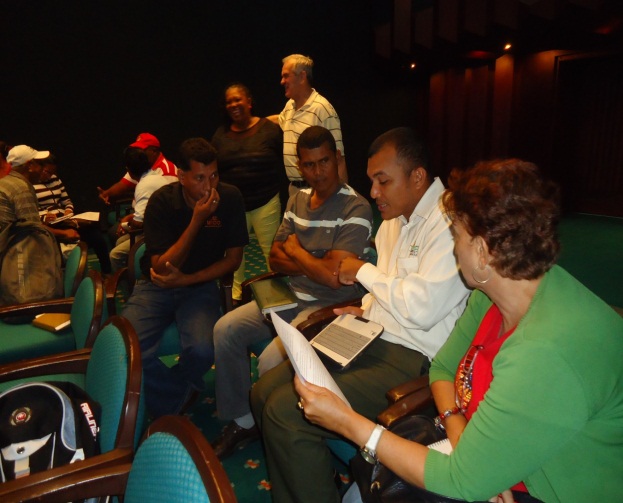 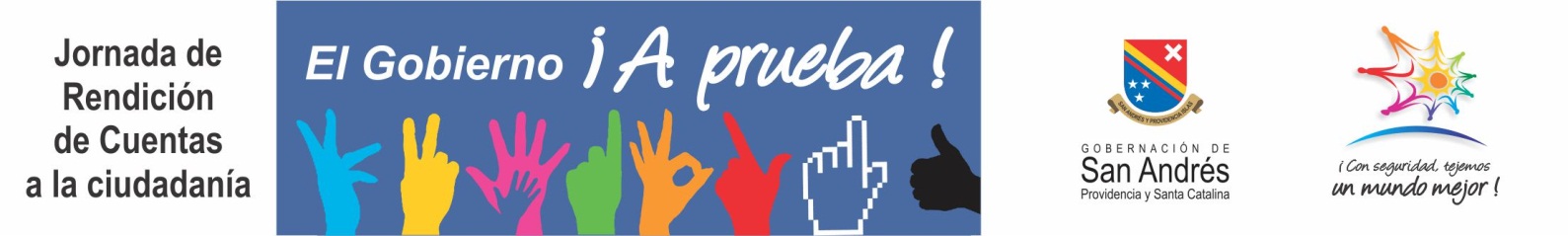 GOBIERNO
2014
Estrategia de participación
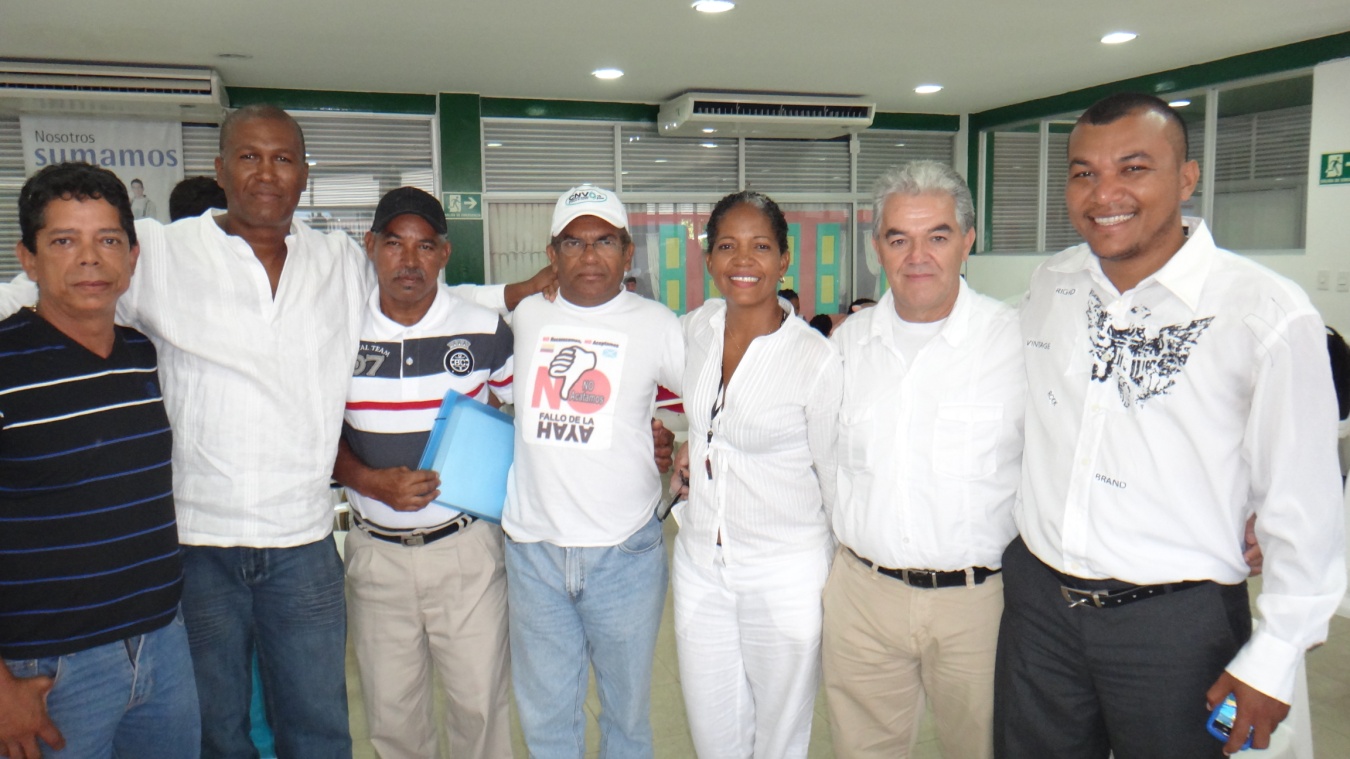 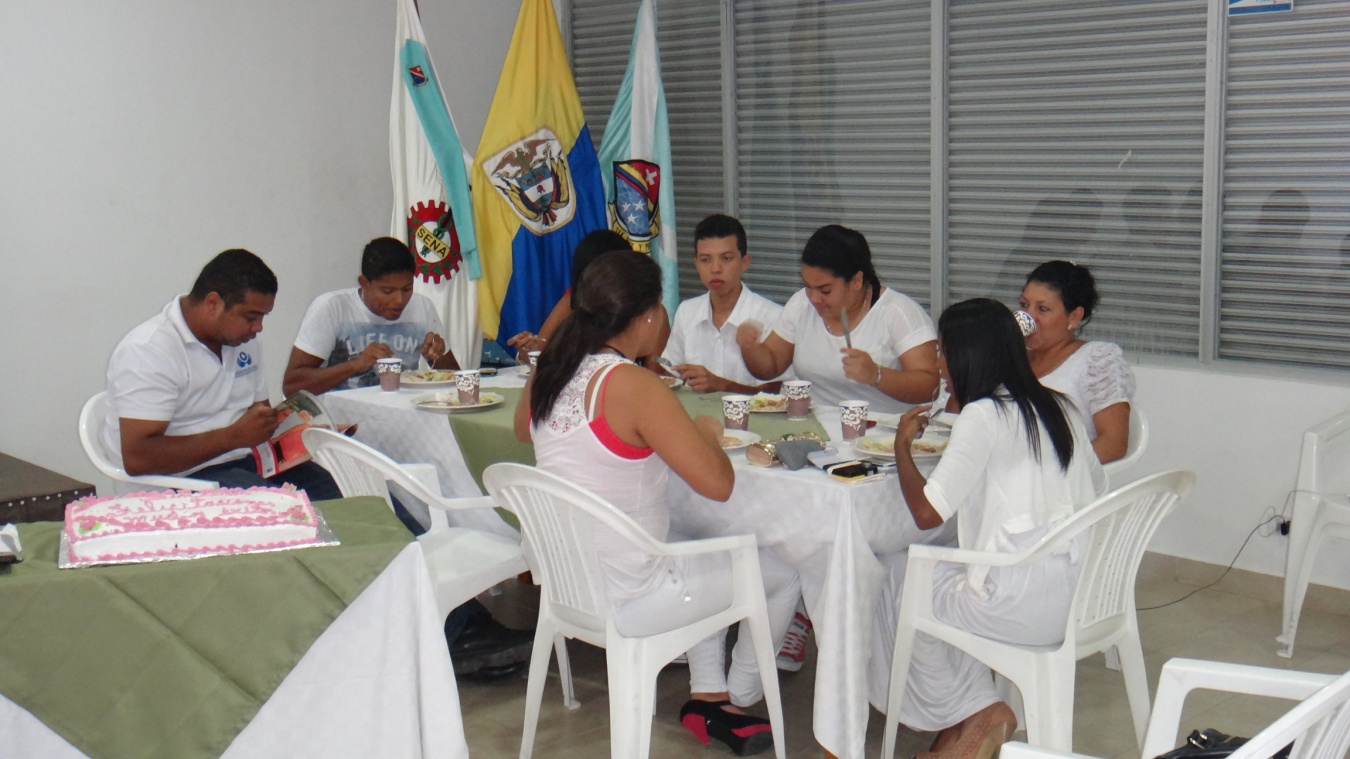 - clausura del proceso de formación en participación (Diplomado) Octubre 21 de 2013
Proceso de Construcción política pública
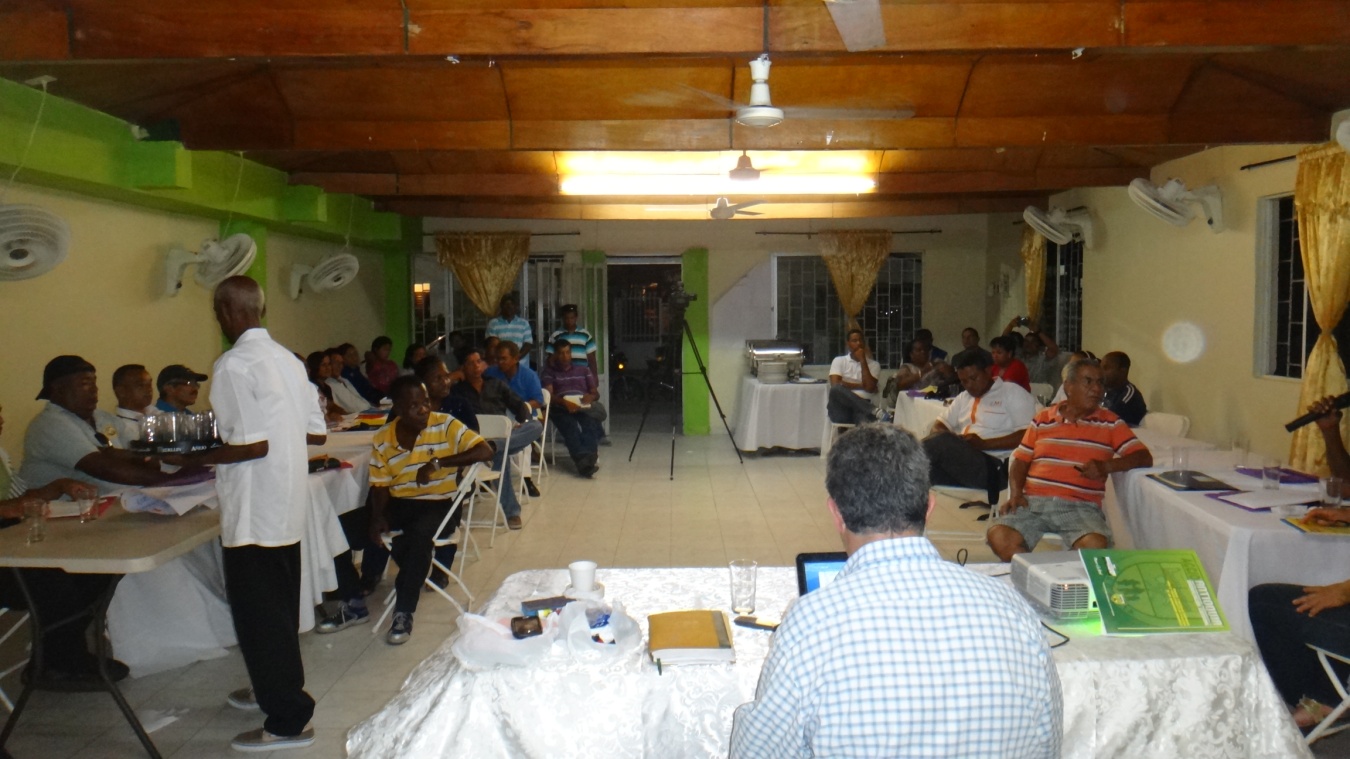 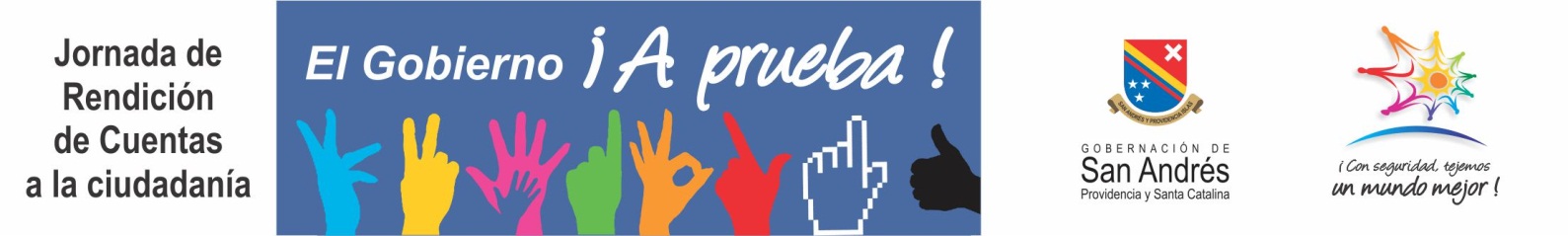 GOBIERNO
2014
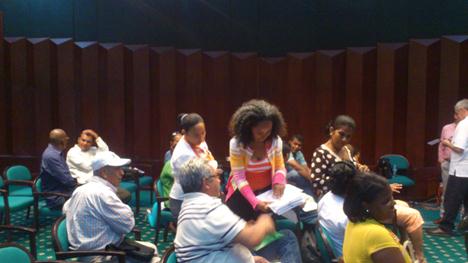 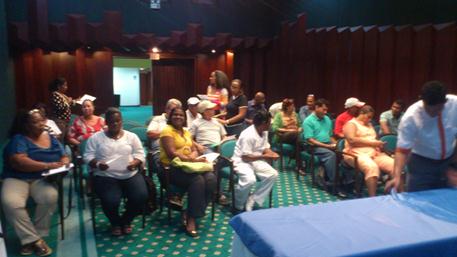 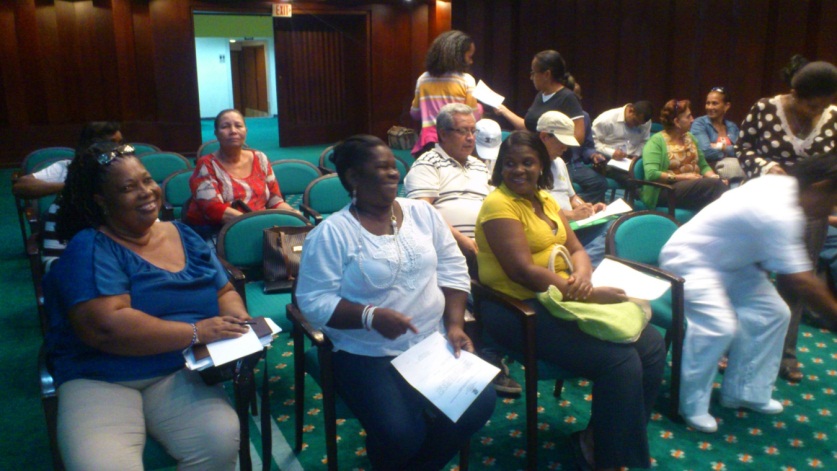 Formador de Formadores
13, 14 y 15 de diciembre del 2013
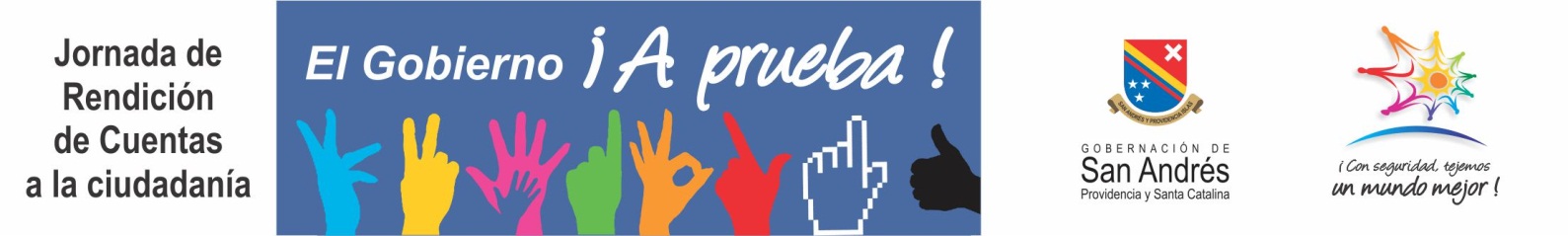 GOBIERNO
2014
VÍA LIBRE PARA LA CONVIVENCIA CIUDADANA
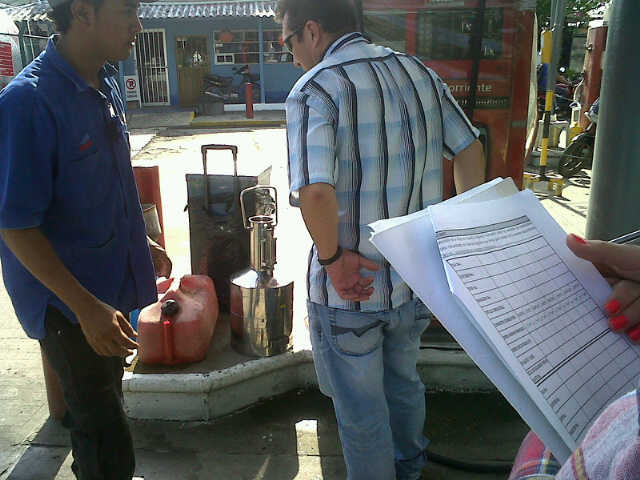 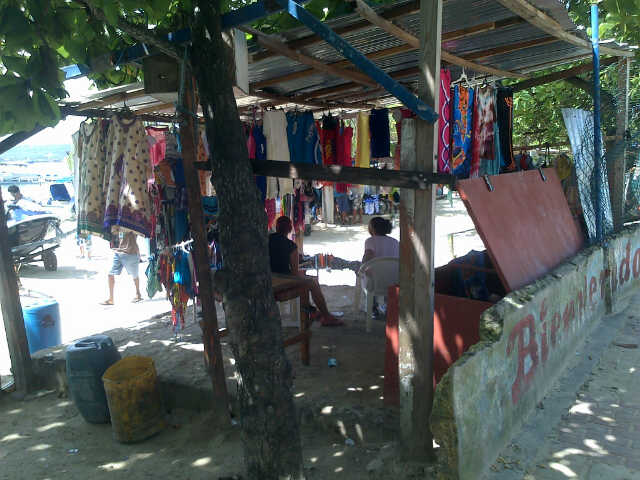 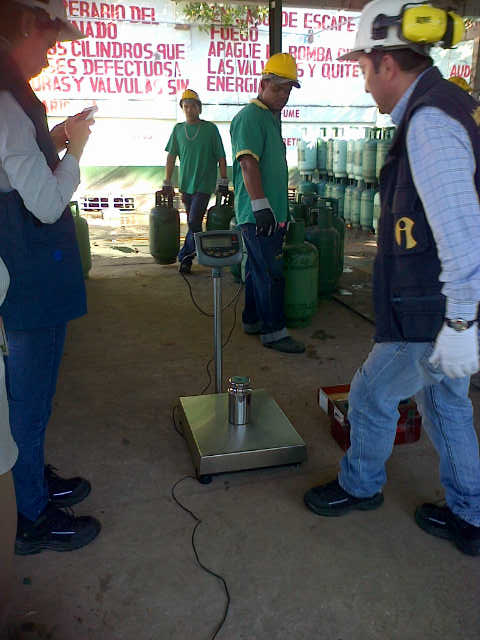 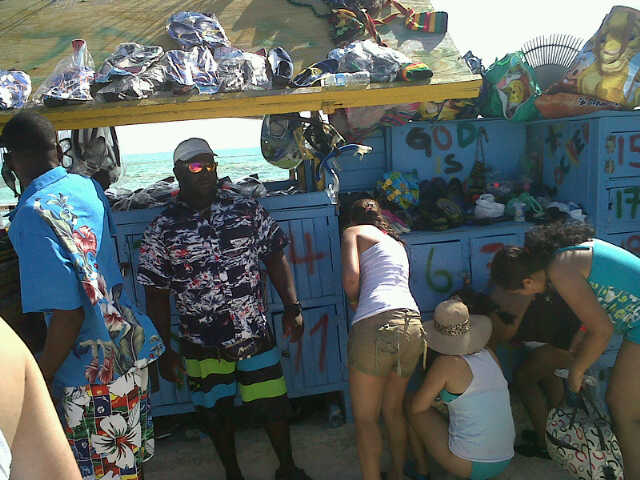 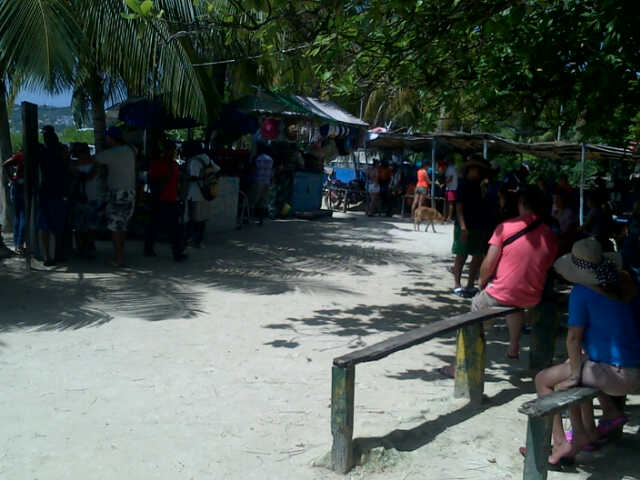 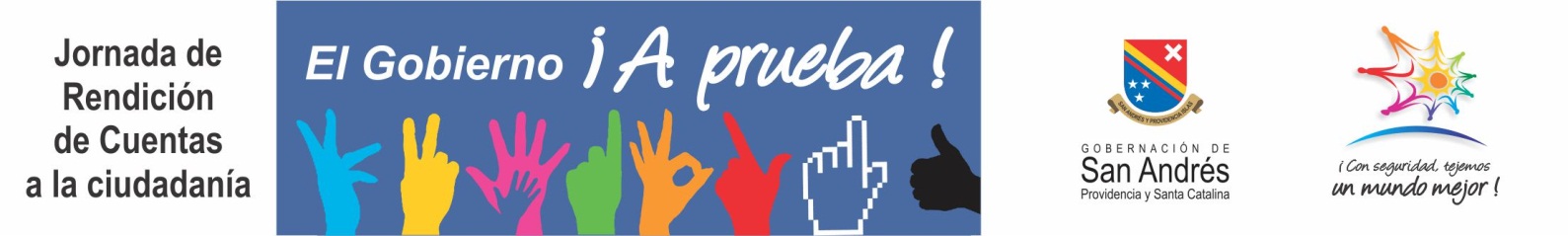 GOBIERNO
2014
GESTIÓN INTEGRAL DE RIESGOS Y ADAPTACIÓN AL CAMBIO CLIMÁTICO
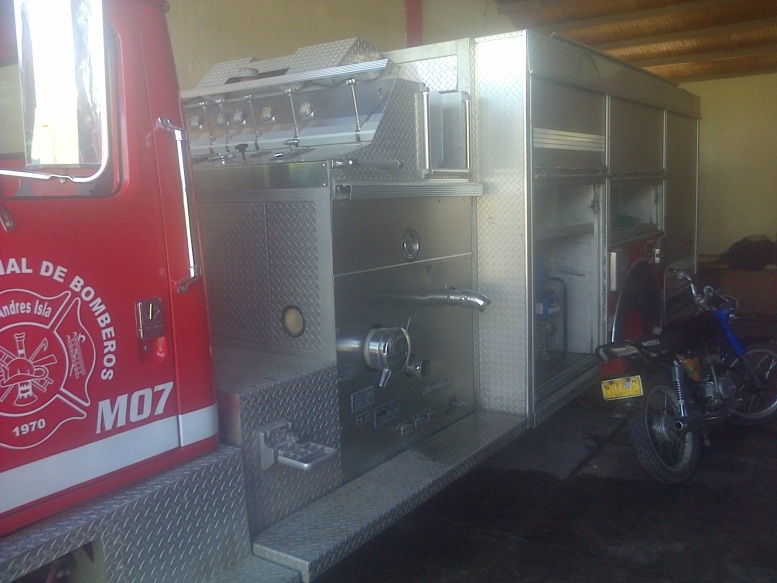 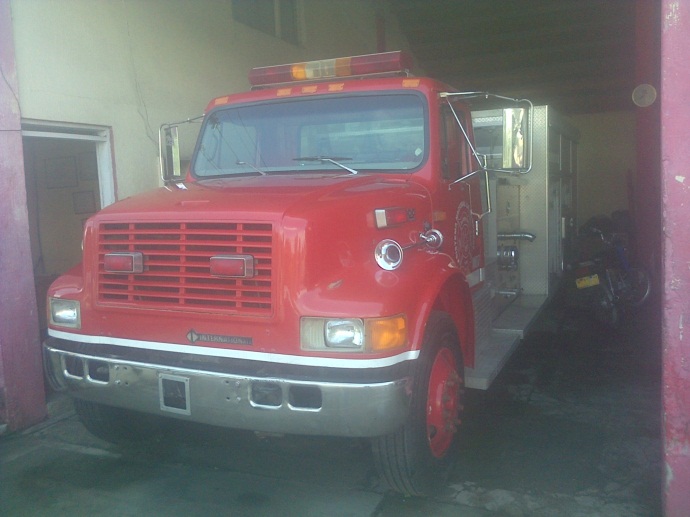 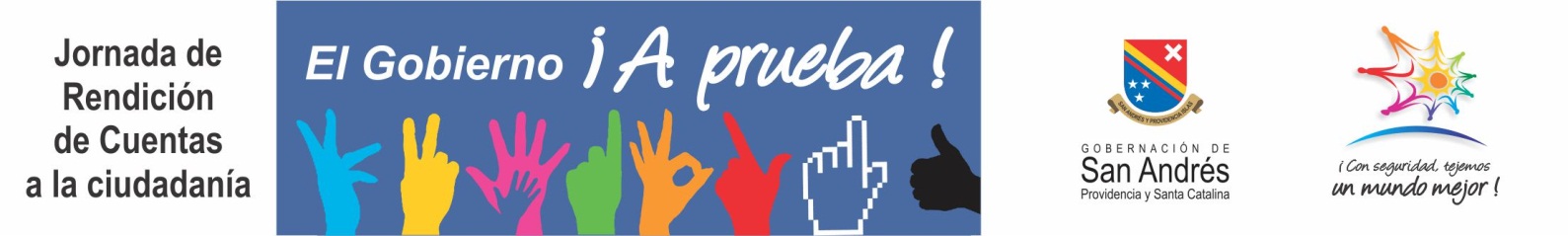 GOBIERNO
2014
GESTIÓN INTEGRAL DE RIESGOS Y ADAPTACIÓN AL CAMBIO CLIMÁTICO
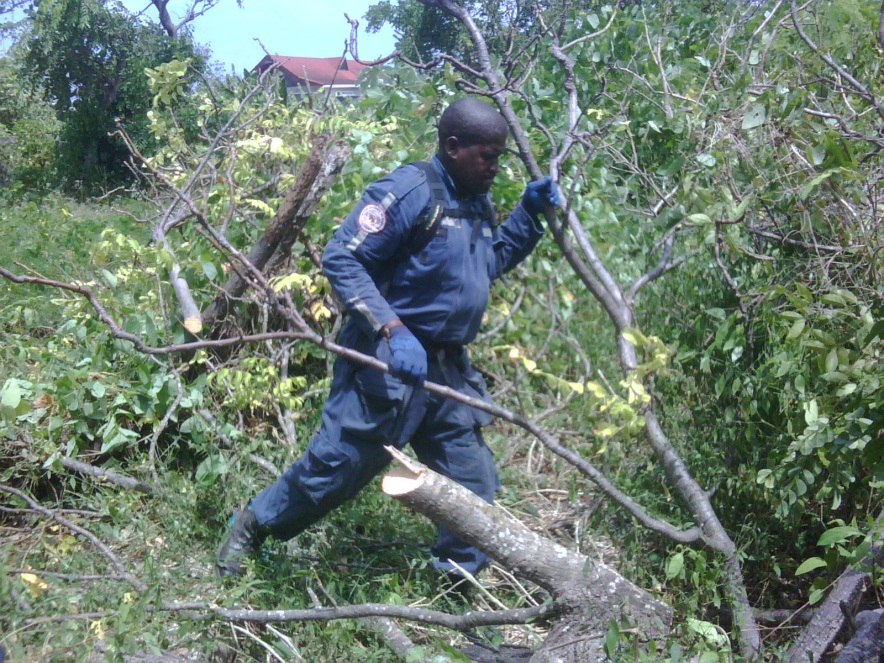 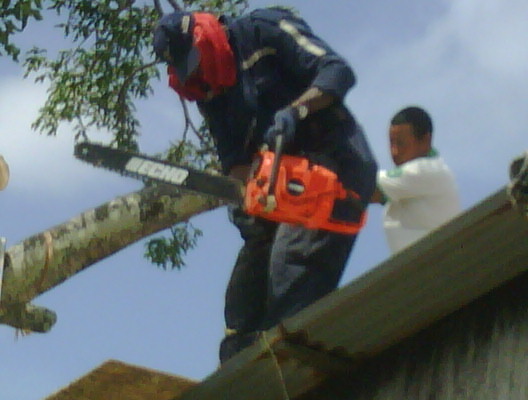 CAMPAÑA DE PODA Y TALA PREVENTIVA ALREDEDOR DE LA ISLA
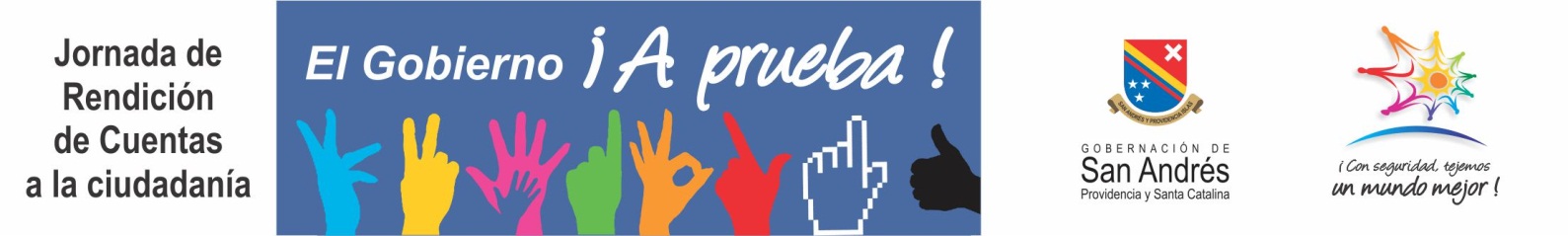 GOBIERNO
2014
GESTIÓN INTEGRAL DE RIESGOS Y ADAPTACIÓN AL CAMBIO CLIMÁTICO
SERVICIOS PRESTADOS AÑO  2013
INCENDIOS O CONATOS ESTRUCTURALES:	37
INCENDIOS FORESTALES :	135
INCENDIOS VEHICULOS:	6
INCENDIOS TRANSFORMADORES: 	12
QUEMA DE BASURAS Y OTROS:	183
QUEMA DE ANIMALES (CABALLOS YVACAS MUERTAS)	 2
FUGA DE GAS: 	 16
ACCDIDENTES DE TRANSITO CON PERSONAS 
ATRAPADAS:  	1
EMERGENCIAS MARITIMAS: 	2
ENBARCACIONES CON RIESGO DE HUNDIMIENTO: 	1
CAÍDA DE ARBOLES:   	83
RESCATE DE CABALLOS, VACAS Y OTROS:  	 8
PERSONAS ATRAPADAS EN ELEVADORES: 	1
ACEITE SOBRE VÍA PÚBLICA:  	39
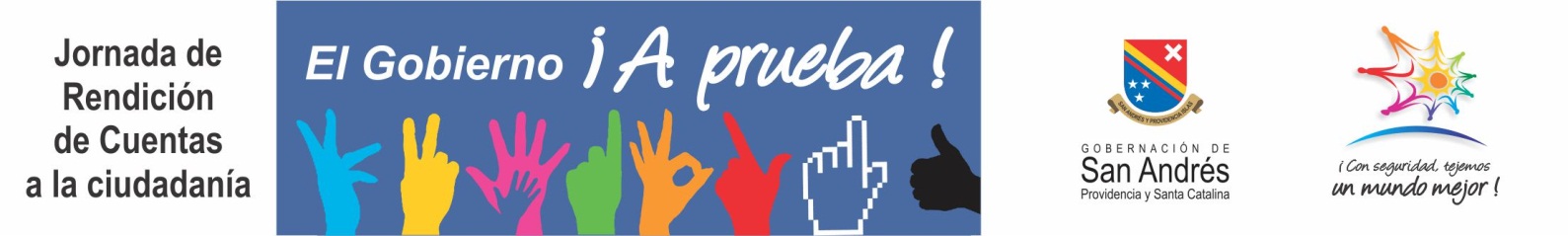 GOBIERNO
2014
GESTIÓN INTEGRAL DE RIESGOS Y ADAPTACIÓN AL CAMBIO CLIMÁTICO
SERVICIOS PRESTADOS AÑO  2013
ATENCION DE PERSONAS CON QUEMADURAS:   	1
CORTE DE PALMAS EN RIESGO EN CAYO 
JHONNY CAY:   	2 CASOS
CORTE DE ARBOLES:             	75 CASOS
CAMPAÑAS DE LIMPIEZA:    	8
SERVICIOS VARIOS (TRANSPORTE DE AGUA 
COLEGIOS, IGLESIAS, CENTRO MENOR 
INFRACTOR, CEMENTERIOS Y OTROS : 	28 CASOS
TOTAL  LLAMADOS ATENDIDOS:   	 640 CASOS
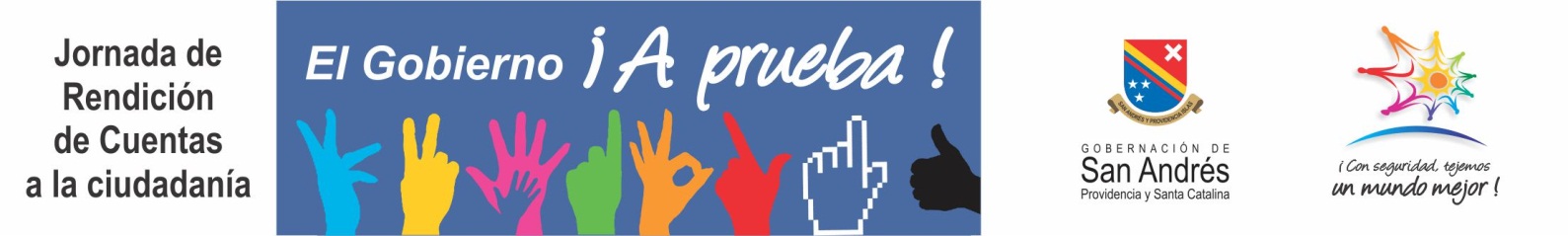 GOBIERNO
2014
SISTEMA DE RESPONSABILIDAD PENAL PARA ADOLESCENTES
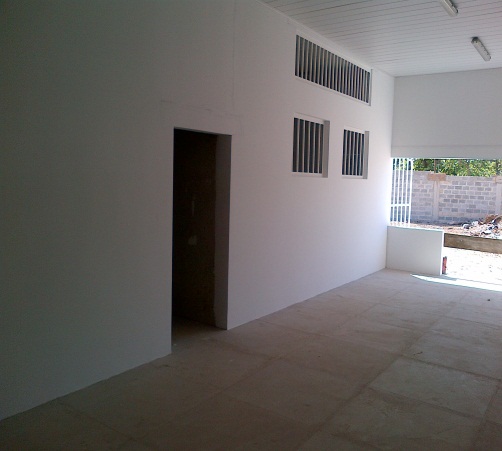 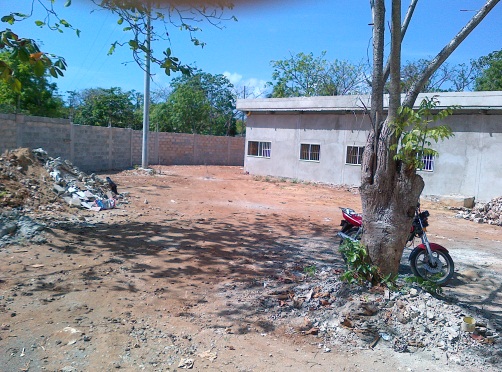 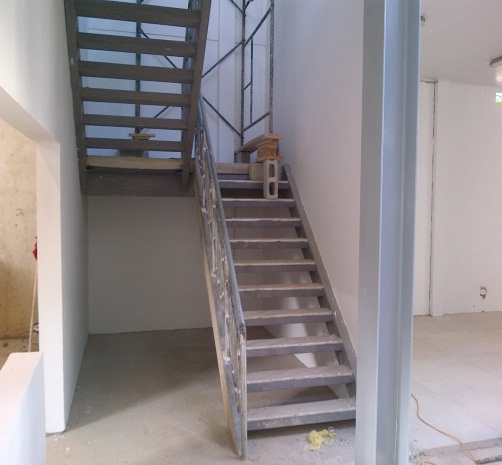 Existe la asignación de  recursos para que una vez se tengan los resultados de la consulta previa se proceda  adecuadamente a garantizar el derecho   a los niños y niñas adolescentes  que se encuentren en estado de internación.
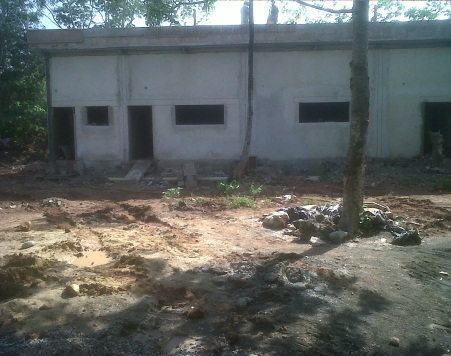 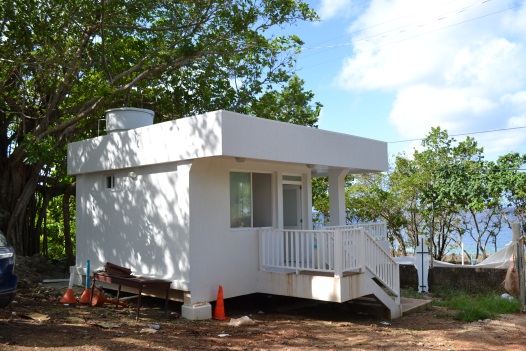 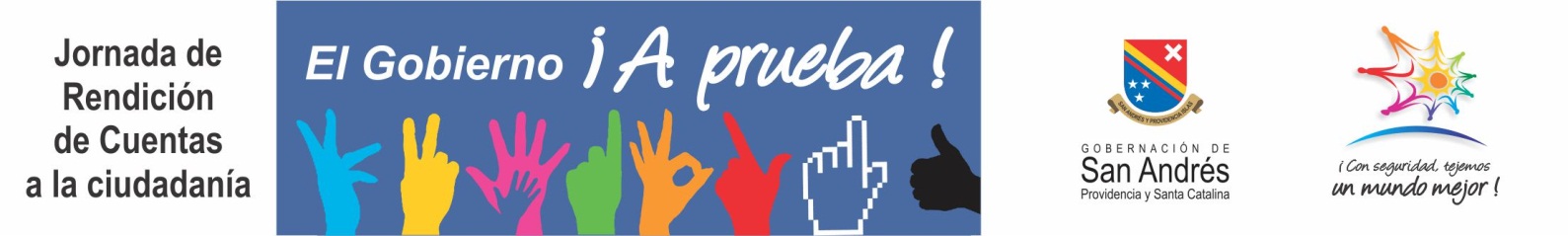 GOBIERNO
2014
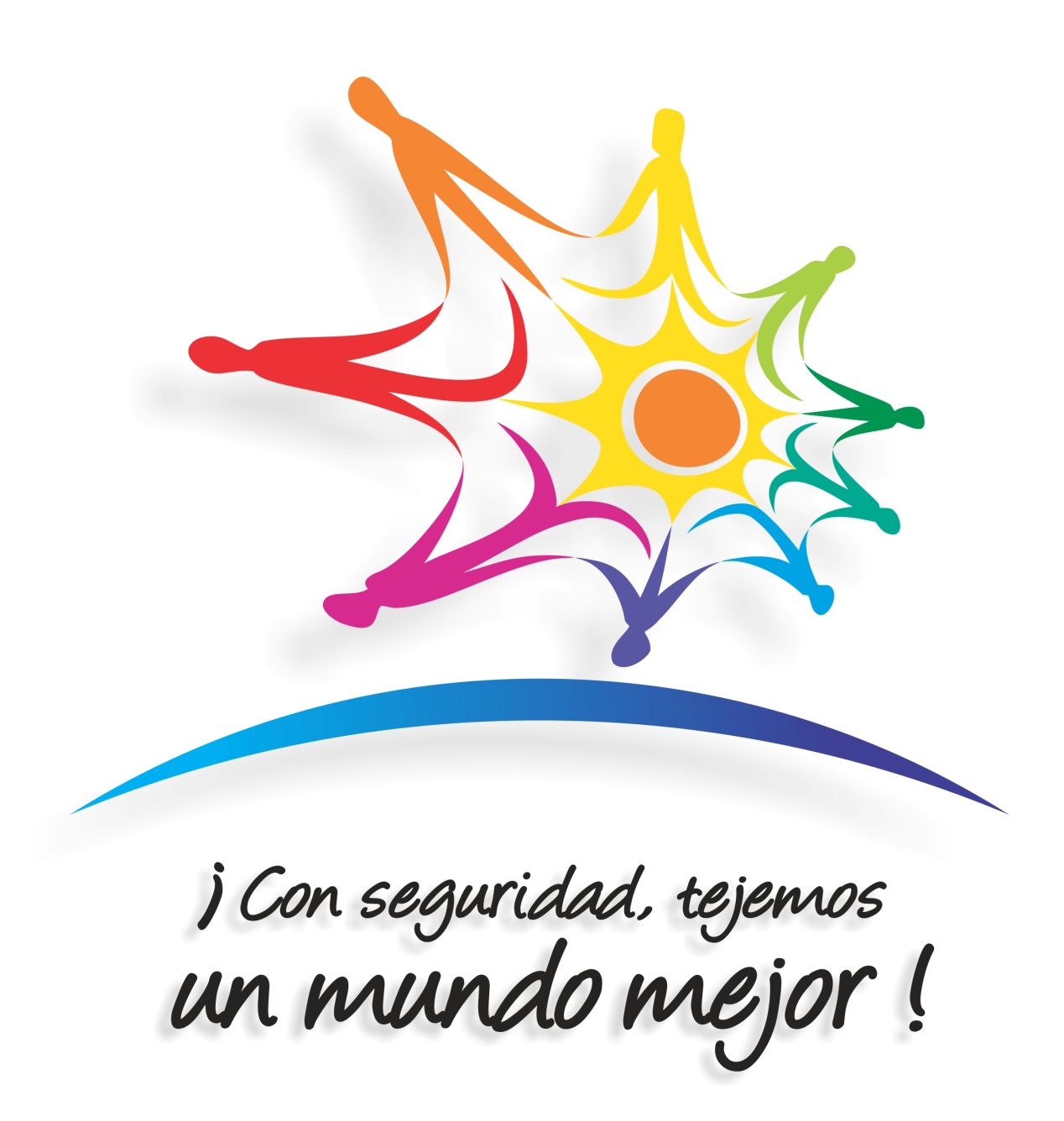